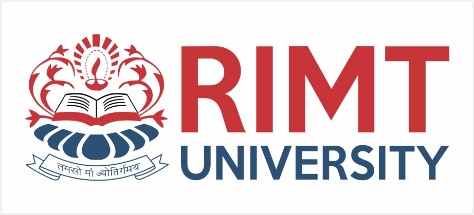 Numerical and Statistical Methods(BTEE-3604)
Course Name: B.Tech. (EE) Semester: 6th
Prepared by: Sachin Syan
education for life                                          www.rimt.ac.in
1
Dr.Nitin Thapar_SOMC_ITFM
Department of Electrical Engineering
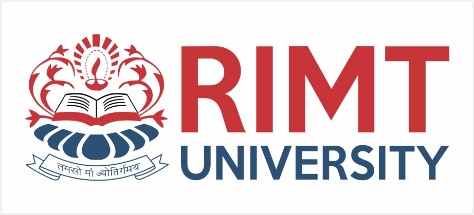 Topic Discussed
STUDENT’S t-DISTRIBUTION 
SNEDECOR’S VARIANCE RATIO TEST OR F-TEST 
CHI-SQUARE (χ2) TEST
Department of Electrical Engineering
education for life                                          www.rimt.ac.in
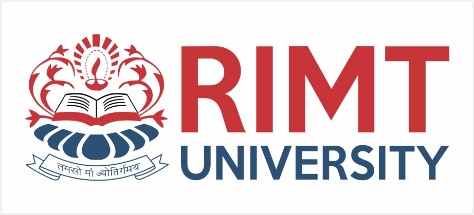 STUDENT’S t-DISTRIBUTION
This t-distribution is used when sample size is ≤ 30 and the population standard deviation is unknown.
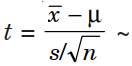 t-statistic is defined as                         t(n – 1 d. f) d.f–degrees of freedom
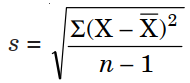 Where
Department of Electrical Engineering
education for life                                          www.rimt.ac.in
STUDENT’S t-DISTRIBUTION
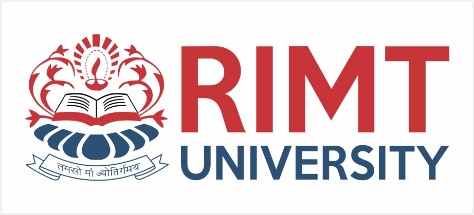 Applications of t-Distribution
Some of the applications of t-distribution are given below:
1. To test if the sample mean ( ) X differs significantly from the hypotheticalvalue μ of the population mean.2. To test the significance between two sample means.3. To test the significance of observed partial and multiple correlation coefficients.
Critical Value of t The critical value or significant value of t at level of significance α degrees offreedom γ for two tailed test is given by  

The significant value of t at level of significance α for a single tailed test canbe determined from those of two-tailed test by referring to the values at 2α.
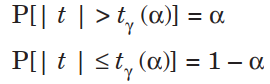 Department of Electrical Engineering
education for life                                          www.rimt.ac.in
STUDENT’S t-DISTRIBUTION
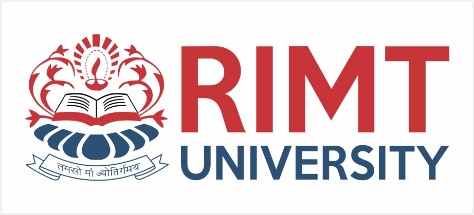 TEST I: t-TEST OF SIGNIFICANCE OF THE MEAN OF A RANDOM SAMPLE
To test whether the mean of a sample drawn from a normal population deviatessignificantly from a stated value when variance of the population is unknown.H0: There is no significant difference between the sample mean x and thepopulation mean μ, i.e., we use the statistic
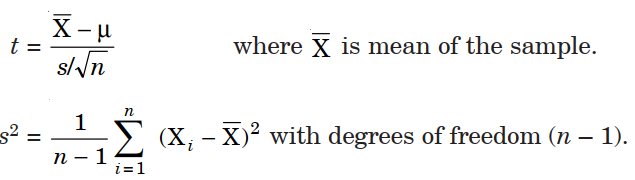 At a given level of significance α1 and degrees of freedom (n – 1). We refer to t-table tα (two-tailed or one-tailed). If calculated t value is such that | t | < tα the null hypothesis is accepted. | t | > tα, H0 is rejected.
Department of Electrical Engineering
education for life                                          www.rimt.ac.in
STUDENT’S t-DISTRIBUTION
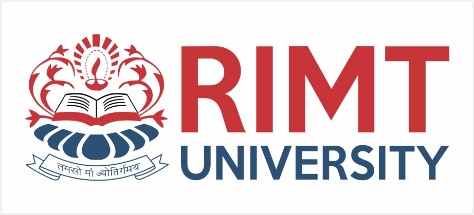 Example 1. A random sample of size 16 has 53 as mean. The sum of squares of the derivation from mean is 135. Can this sample be regarded as taken from the population having 56 as mean? Obtain 95% and 99% confidence limits of the mean of the population.

Sol. H0: There is no significant difference between the sample mean and hypothetical population mean. 			H0: μ = 56; H1: μ ≠ 56 (Two-tailed test) 



Given: X = 53, μ = 56, n = 16, Σ(X - X) - 2 = 135
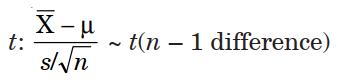 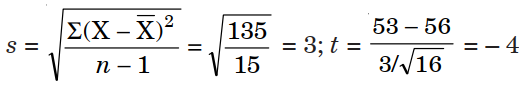 Department of Electrical Engineering
education for life                                          www.rimt.ac.in
STUDENT’S t-DISTRIBUTION
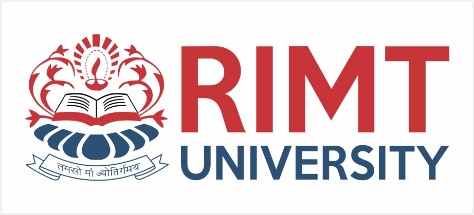 Conclusion. t0.05 = 1.753.Since | t | = 4 > t0.05 = 1.753, the calculated value of t is more than the tablevalue. The hypothesis is rejected. Hence, the sample mean has not come froma population having 56 as mean.	
	95% confidence limits of the population mean



	
	99% confidence limits of the population mean
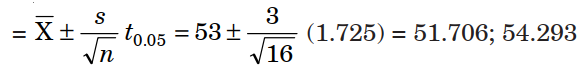 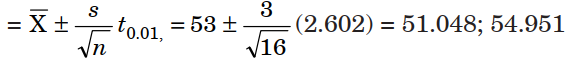 Department of Electrical Engineering
education for life                                          www.rimt.ac.in
STUDENT’S t-DISTRIBUTION
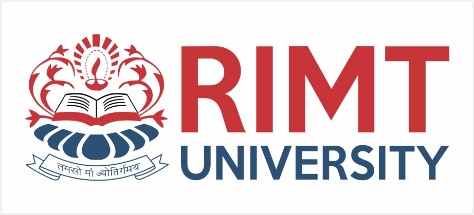 TEST II: t-TEST FOR DIFFERENCE OF MEANS OF TWO SMALL SAMPLES
This test is used to test whether the two samples x1, x2, ......, xn , y1, y2, ......,yn of sizes n1, n2 have been drawn from two normal populations with mean μ1  and μ2 respectively, under the assumption that the population variance areequal. (σ1 = σ2 = σ).	H0: The samples have been drawn from the normal population with means	       μ1 and μ2, i.e., H0: μ1 ≠ μ2.	Let X , Y be their means of the two samples.		Under this H0 the test of statistic t is given by
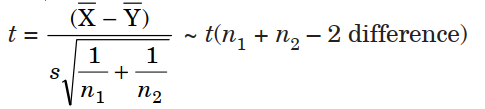 Department of Electrical Engineering
education for life                                          www.rimt.ac.in
STUDENT’S t-DISTRIBUTION
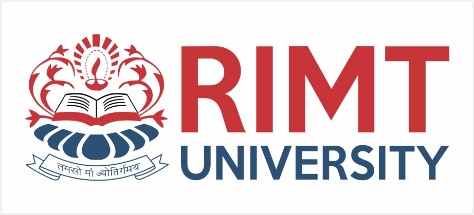 NOTE:  1. If the two sample’s standard deviations s1, s2 are given, then we have
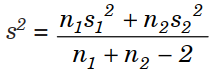 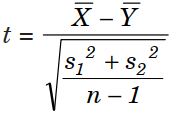 2. If n1 = n2 = n,                          can be used as a test statistic.
3. If the pairs of values are in some way associated (correlated) we can’t use the test statistic as given in Note 2. In this case, we find the differences of the associated pairs of values and apply for single mean i.e.,

		 with degrees of freedom n – 1
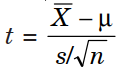 Department of Electrical Engineering
education for life                                          www.rimt.ac.in
STUDENT’S t-DISTRIBUTION
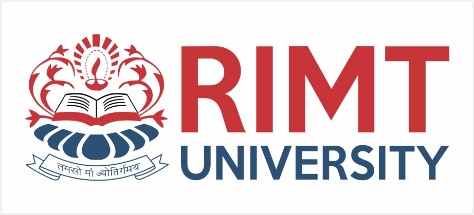 Example Two samples of sodium vapor bulbs were tested for length of life                 and the following results were obtained:
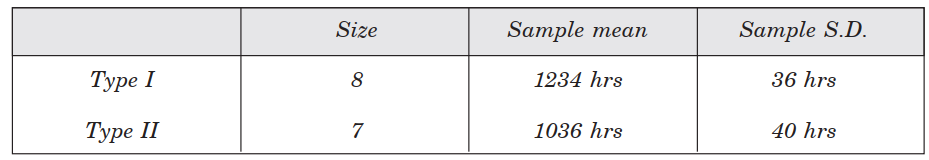 Is the difference in the means significant to generalize that Type I is superior to Type II regarding length of life?
Sol. 	H0: μ1 = μ2 i.e., two types of bulbs have same lifetime.	H1: μ1 > μ2 i.e., type I is superior to Type II.
Department of Electrical Engineering
education for life                                          www.rimt.ac.in
STUDENT’S t-DISTRIBUTION
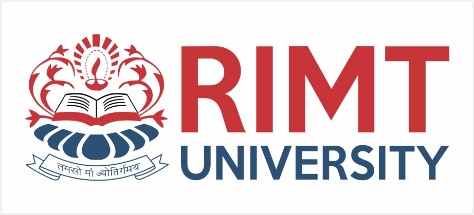 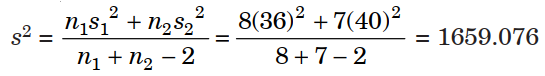 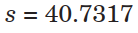 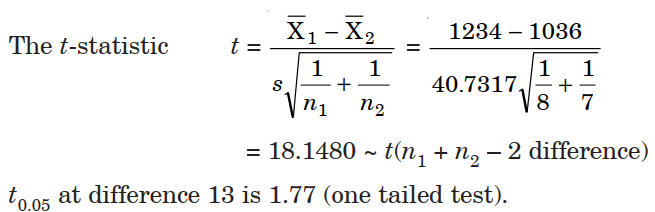 Conclusion.  Since calculated | t | > t0.05, H0 is rejected, i.e. H1 is accepted.	           ∴ Type I is definitely superior to Type II.
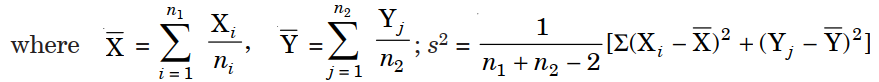 is an unbiased estimate of the population variance σ2. 
 t  follows t-distribution with n1 + n2 – 2 degrees of freedom.
Department of Electrical Engineering
education for life                                          www.rimt.ac.in
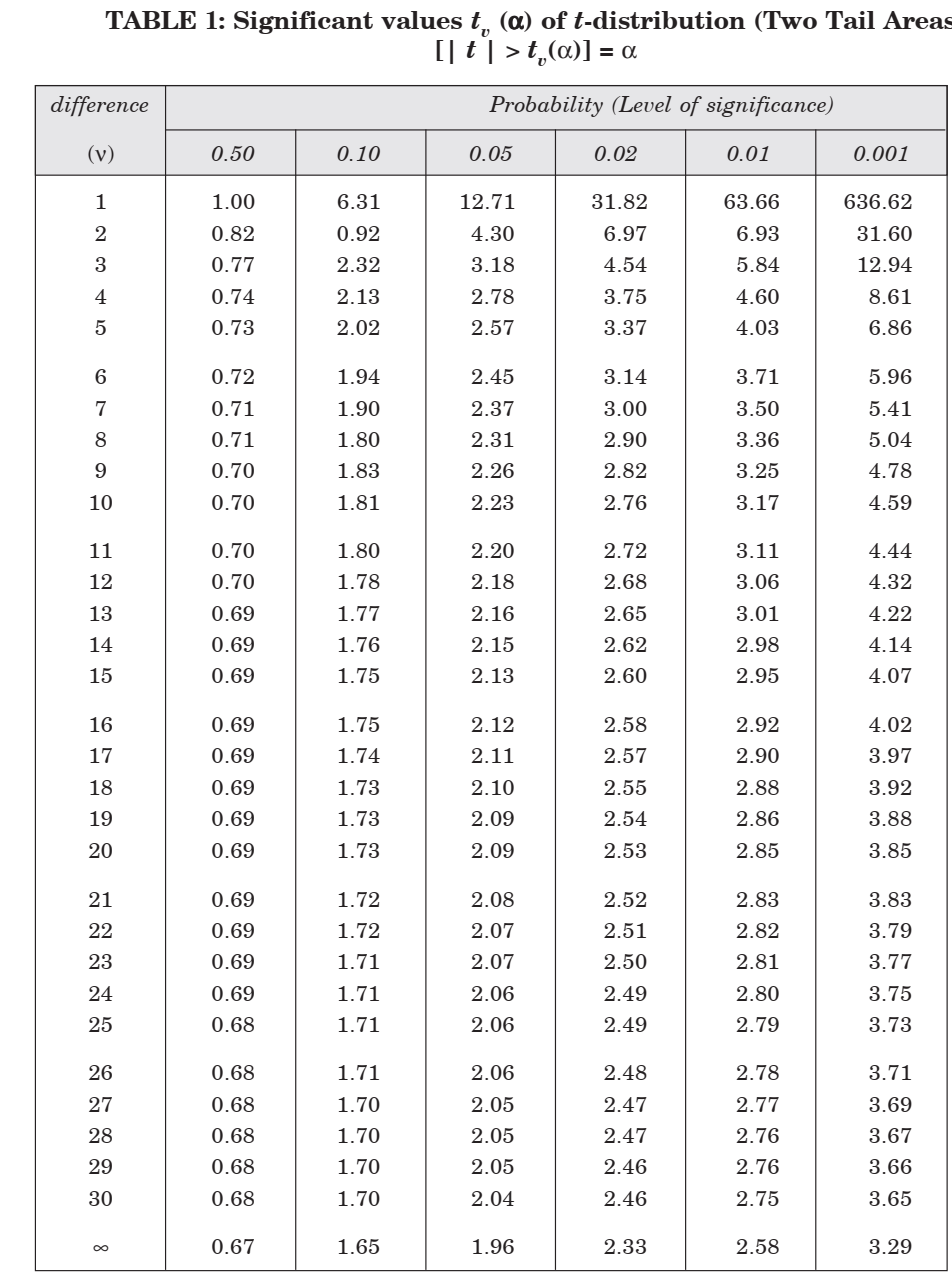 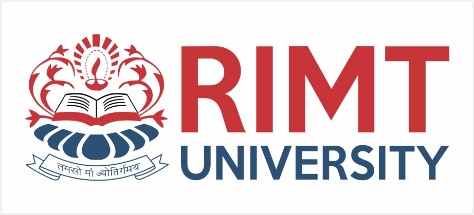 Department of Electrical Engineering
education for life                                          www.rimt.ac.in
SNEDECOR’S VARIANCE RATIO TEST OR F-TEST
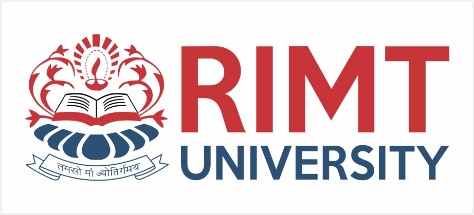 In testing the significance of the difference of two means of two samples, we assumed that the two samples came from the same population or populations with equal variance. The object of the F-test is to discover whether two independent estimates of population variance differ significantly or whether the two samples may be regarded as drawn from the normal populations having the same variance. Hence before applying the t-test for the significance of the difference of two means, we have to test for the equality of population variance by using the F-test. 

Let n1 and n2 be the sizes of two samples with variance s12 and s22. The estimate of the population variance based on these samples is
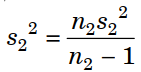 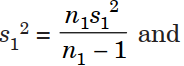 The degrees of freedom of these estimates are ν1 = n1 – 1, ν2 = n2 – 1.
Department of Electrical Engineering
education for life                                          www.rimt.ac.in
SNEDECOR’S VARIANCE RATIO TEST OR F-TEST
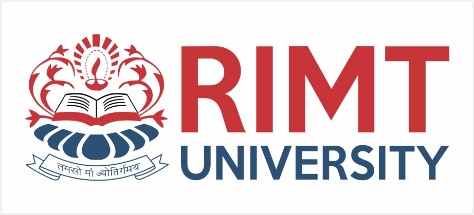 To test whether these estimates, s12 and s22, are significantly different or if the samples may be regarded as drawn from the same population or from two populations with same variance σ2, we set-up the null hypothesis				H0: σ12 = σ22 = σ2,i.e., the independent estimates of the common population do not differ significantly.To carry out the test of significance of the difference of the variances we calculate the test statistic population variance based on these samples is 


the Numerator is greater than the Denominator, i.e., s12 > s22. 
Conclusion. If the calculated value of F exceeds F0.05 for (n1 – 1), (n2 – 1) degrees of freedom given in the table, we conclude that the ratio is significant at 5% level.We conclude that the sample could have come from two normal population with same variance.
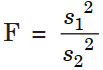 Department of Electrical Engineering
education for life                                          www.rimt.ac.in
SNEDECOR’S VARIANCE RATIO TEST OR F-TEST
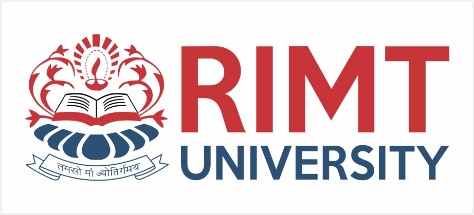 The assumptions on which the F-test is based are:
1. The populations for each sample must be normally distributed.2. The samples must be random and independent. 
	3. The ratio of σ12 to σ22 should be equal to 1 or greater than 1. That is    why we take the larger variance in the Numerator of the ratio.
Applications of F-Test

F-test is used to test whether two independent samples have been drawn from         the normal populations with the same variance σ2.
F-test is used to test whether the two independent estimates of the population variance are homogeneous or not.
Department of Electrical Engineering
education for life                                          www.rimt.ac.in
SNEDECOR’S VARIANCE RATIO TEST OR F-TEST
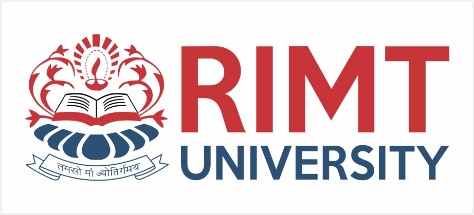 Example 1. Two random samples drawn from 2 normal populations are asfollows:
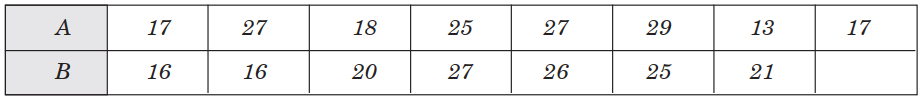 Test whether the samples are drawn from the same normal population.
Sol. To test if two independent samples have been drawn from the same population we have to test (i) equality of the means by applying the t-test and (ii) equality of population variance by applying F-test. Since the t-test assumes that the sample variances are equal, we shall first apply the F-test.F-test. 1. Null hypothesis 
	H0: σ12 = σ22 i.e., the population variance do not differ significantly.Alternative hypothesis. H1: σ12 ≠ σ22
Department of Electrical Engineering
education for life                                          www.rimt.ac.in
SNEDECOR’S VARIANCE RATIO TEST OR F-TEST
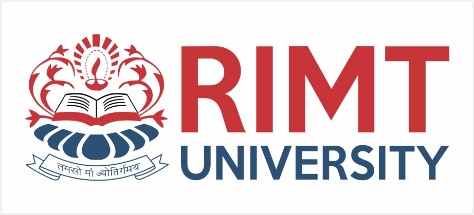 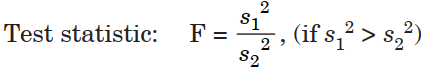 Computations for s12 and s22
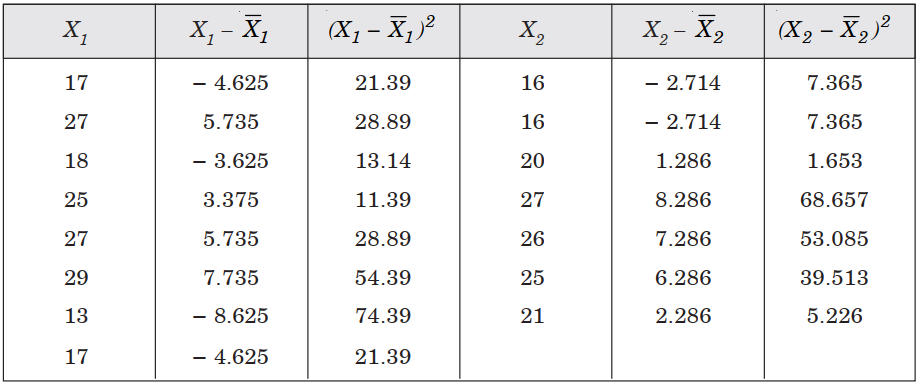 Department of Electrical Engineering
education for life                                          www.rimt.ac.in
SNEDECOR’S VARIANCE RATIO TEST OR F-TEST
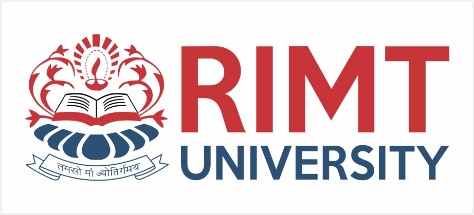 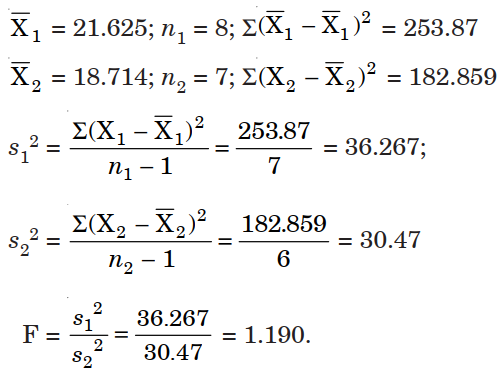 Conclusion. The table value of F for ν1 = 7 and ν2 = 6 degrees of freedom at 5% level is 4.21. The calculated value of F is less than the tabulated value of F. 
∴ H0 is accepted. Hence we conclude that the variability in two populations is same.
Department of Electrical Engineering
education for life                                          www.rimt.ac.in
SNEDECOR’S VARIANCE RATIO TEST OR F-TEST
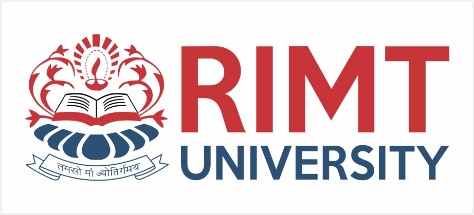 t-test: 
Null hypothesis. H0: μ1 = μ2 i.e., the population means are equal.Alternative hypothesis. H1: μ1 ≠ μ2Test of statistic
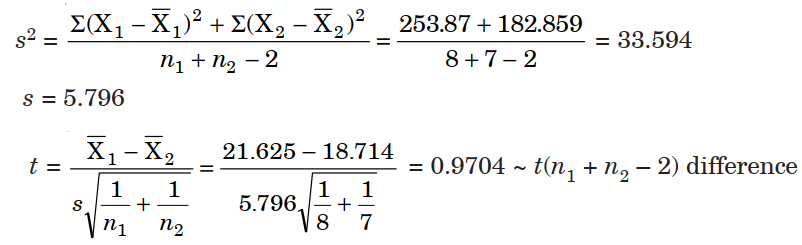 Conclusion. The tabulated value of t at 5% level of significance for 13 difference is 2.16. The calculated value of t is less than the tabulated value. H0 is accepted, i.e., there is no significant difference between the population mean. i.e., μ1 = μ2. 
∴ We conclude that the two samples have been drawn from the same normal population.
Department of Electrical Engineering
education for life                                          www.rimt.ac.in
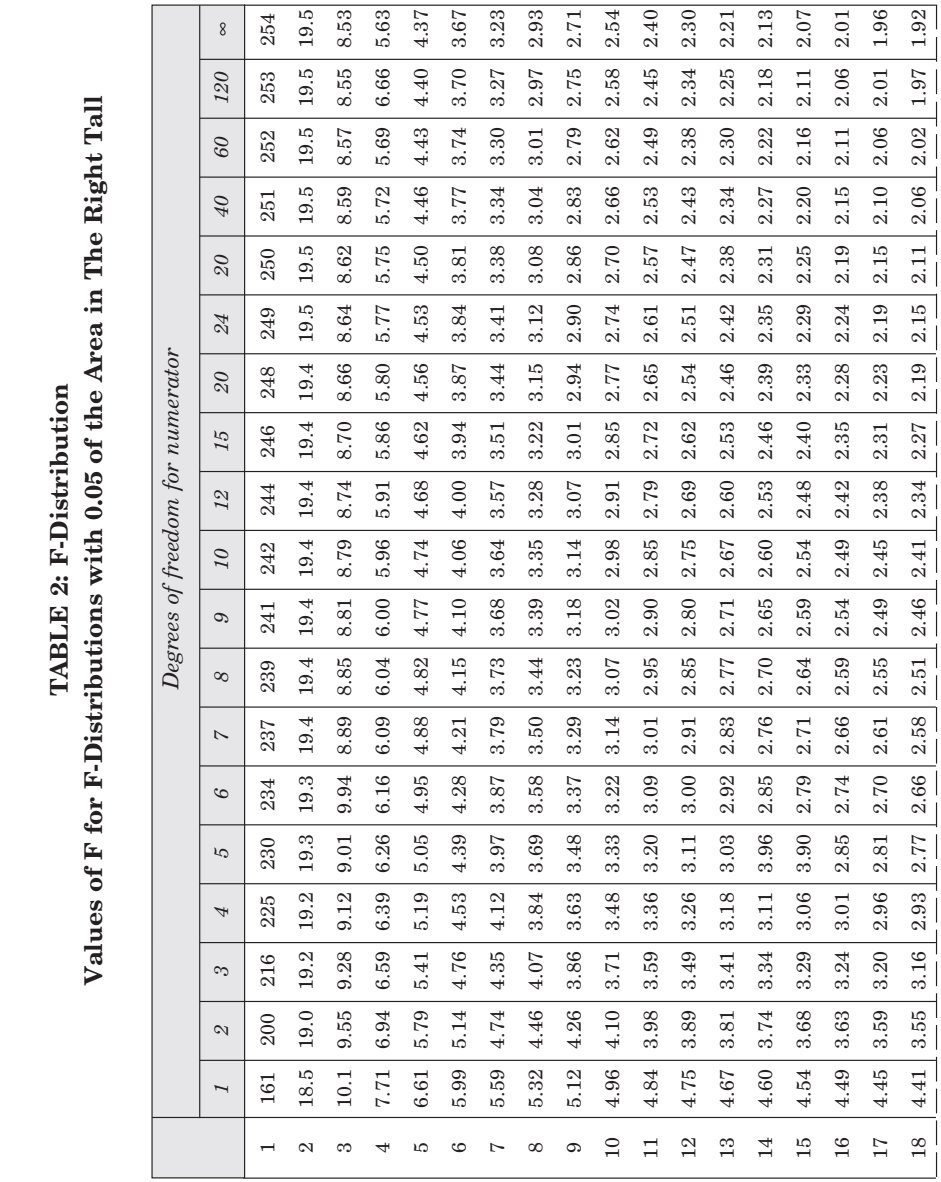 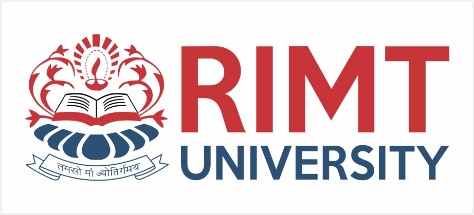 Department of Electrical Engineering
education for life                                          www.rimt.ac.in
CHI-SQUARE (χ2) TEST
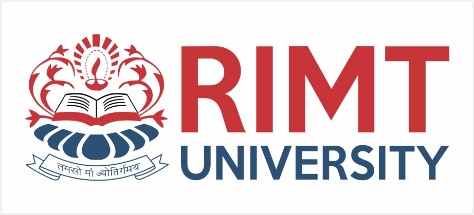 When a coin is tossed 200 times, the theoretical considerations lead us to expect 100 heads and 100 tails. But in practice, these results are rarely achieved. The quantity χ2 (a Greek letter, pronounced as chi-square) describes the magnitude of discrepancy between theory and observation. If χ = 0, the observed and expected frequencies completely coincide. The greater the discrepancy between the observed and expected frequencies, the greater is the value of χ2.Thus χ2 affords a measure of the correspondence between theory and observation.
If Oi (i = 1, 2, ......, n) is a set of observed (experimental) frequencies and Ei (i = 1, 2, ......, n) is the corresponding set of expected (theoretical or hypothetical) frequencies, then, χ2 is defined as
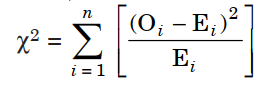 where ΣOi = ΣEi = N (total frequency) and degrees of freedom (difference)= (n – 1).
NOTE : (i) If χ2 = 0, the observed and theoretical frequencies agree exactly.	  (ii) If χ2 > 0 they do not agree exactly
Department of Electrical Engineering
education for life                                          www.rimt.ac.in
CHI-SQUARE (χ2) TEST
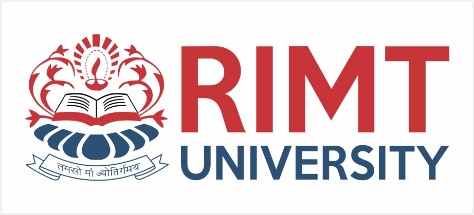 While comparing the calculated value of χ2 with the table value, we have to determine the degrees of freedom.
Degrees of Freedom
degrees of freedom is the total number of observations less the number of independent constraints imposed on the observations.
Degrees of freedom (difference) are usually denoted by ν (the letter ‘nu’ of the Greek alphabet).
Thus, ν = n – k, where k is the number of independent constraints in a set of data of n observations. 
(i) For a p × q contingency table (p columns and q rows), ν = (p – 1) (q – 1)(ii) In the case of a contingency table, the expected frequency of any class
Department of Electrical Engineering
education for life                                          www.rimt.ac.in
CHI-SQUARE (χ2) TEST
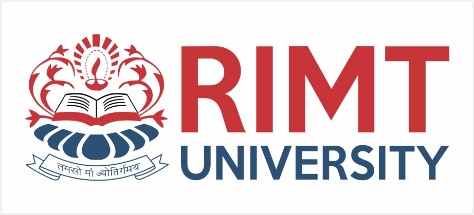 Applications of χ2 –Test
χ2 test is one of the simplest and the most general test known. It is applicableto a very large number of problems in practice which can be summed up underthe following heads:
(i) as a test of goodness of fit.(ii) as a test of independence of attributes.(iii) as a test of homogeneity of independent estimates of the population variance.(iv) as a test of the hypothetical value of the population variance s2.(v) as a list to the homogeneity of independent estimates of the population      correlation coefficient.
Department of Electrical Engineering
education for life                                          www.rimt.ac.in
CHI-SQUARE (χ2) TEST
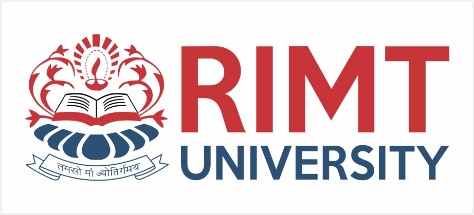 Conditions for Applying χ2 Test  Following are the conditions which should be satisfied before χ2 test can be applied:(a)  N, the total number of frequencies should be large. It is difficult to say what constitutes largeness, but as an arbitrary figure, we may say that N should be atleast 50, however small the number of cells.(b) No theoretical cell-frequency should be small. Here again, it is difficult to say what constitutes smallness, but 5 should be regarded as the very minimum and 10 is better. If small theoretical frequencies occur (i.e., < 10),the difficulty is overcome by grouping two or more classes together before calculating (O – E). It is important to remember that the number of degrees of freedom is determined with the number of classes after regrouping.(c) The constraints on the cell frequencies, if any, should be linear.
Department of Electrical Engineering
education for life                                          www.rimt.ac.in
CHI-SQUARE (χ2) TEST
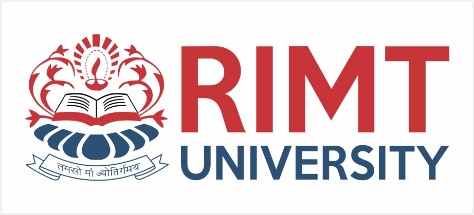 THE χ2 DISTRIBUTION  For large sample sizes, the sampling distribution of χ2 can be closely approximated by a continuous curve known as the chi-square distribution. The probability function of χ2 distribution is given by  				f (χ2) = c(χ2)(ν/2–1) 
where e = 2.71828, ν = number of degrees of freedom; c = a constant depending only on ν. The degrees of freedom are denoted by the symbol ν or by difference and are obtained by the rule ν = n – k, where k refers to the number of independent constraints. 
In general, when we fit a binomial distribution the number of degrees of freedom is one less than the number of classes; when we fit a Poisson distribution the degrees of freedom are 2 less than the number of classes, because we use the total frequency and the arithmetic mean to get the parameter of the Poisson distribution. When we fit a normal curve the number of degrees of freedom are 3 less than the number of classes, because in this fitting we use the total frequency, mean and standard deviation. 
If the data is given in a series of “n” numbers then degrees of freedom = n – 1.  In the case of Binomial distribution difference = n – 1 In the case of Poisson distribution difference = n – 2 In the case of Normal distribution difference = n – 3
Department of Electrical Engineering
education for life                                          www.rimt.ac.in
CHI-SQUARE (χ2) TEST
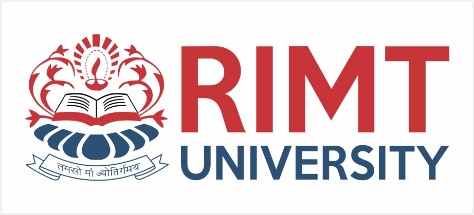 χ2 TEST AS A TEST OF GOODNESS OF FIT  χ2 test enables us to ascertain how well the theoretical distributions such as Binomial, Poisson or Normal etc. fit empirical distributions, i.e., distributions obtained from sample data. If the calculated value of χ2 is less than the table value at a specified level (generally 5%) of significance, the fit is considered to be good, i.e., the divergence between actual and expected frequencies is attributed to fluctuations of simple sampling. If the calculated value of χ2 is greater than the table value, the fit is considered to be poor.  Example: The following table gives the number of accidents that took place in an industry during various days of the week. Test if accidents are uniformly distributed over the week. 


        Sol.   Null hypothesis H0: The accidents are uniformly distributed over the week. Under this H0, the expected frequencies of the accidents on each of these days
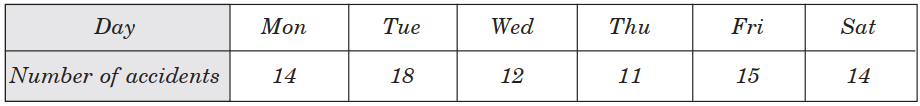 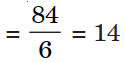 Department of Electrical Engineering
education for life                                          www.rimt.ac.in
CHI-SQUARE (χ2) TEST
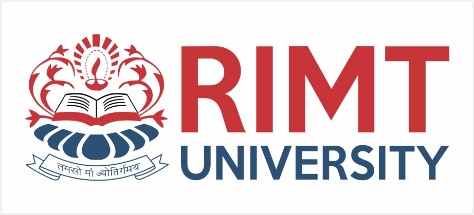 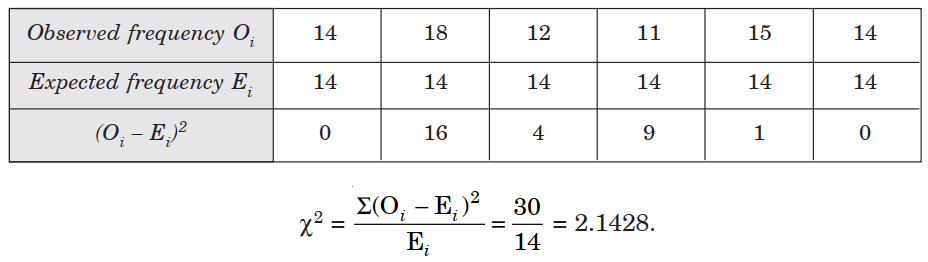 Conclusion. Table value of χ2 at 5% level for (6 – 1 = 5 d.f.) is 11.09. Since the calculated value of χ2 is less than the tabulated value, H0 is accepted, the accidents are uniformly distributed over the week.
Department of Electrical Engineering
education for life                                          www.rimt.ac.in
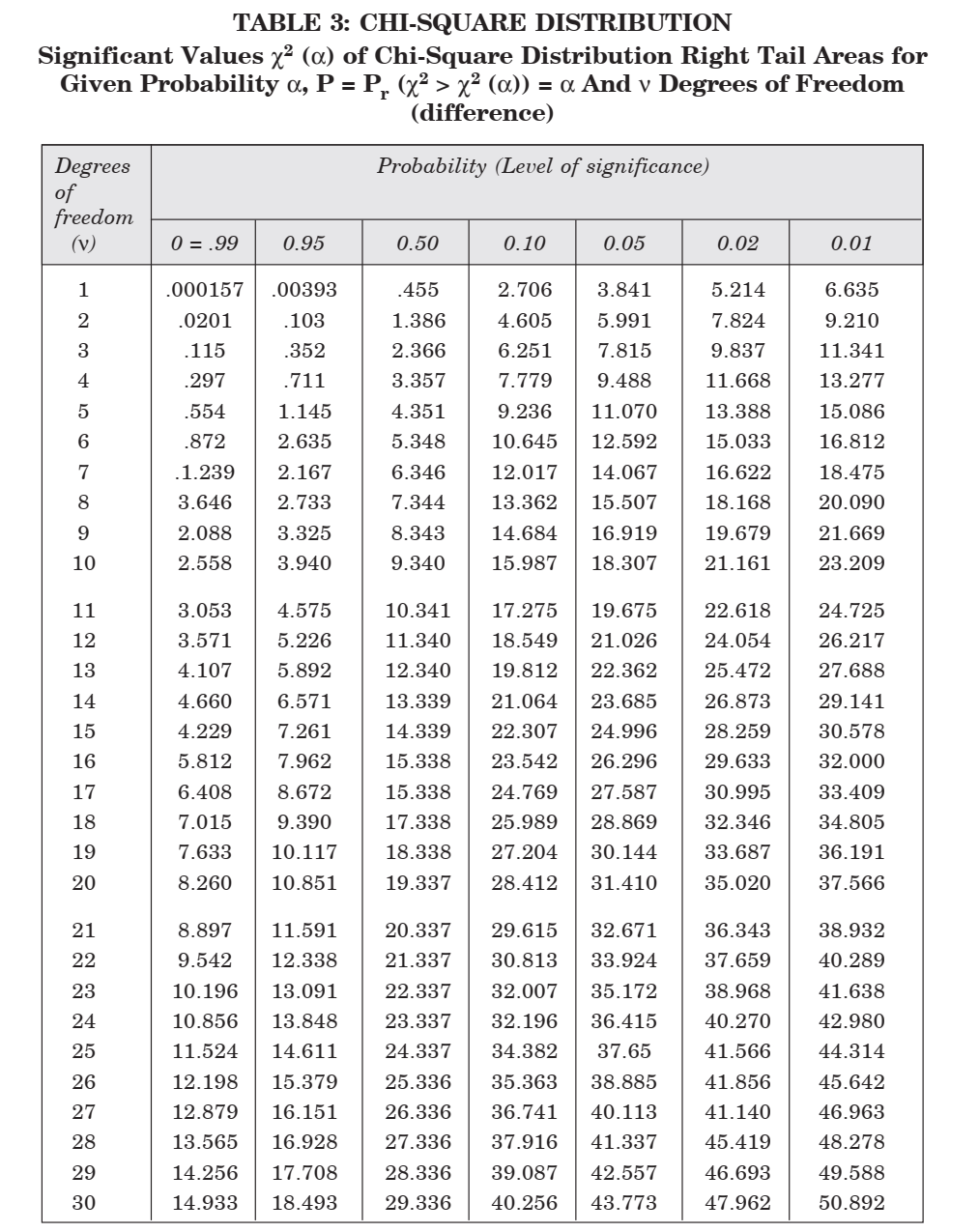 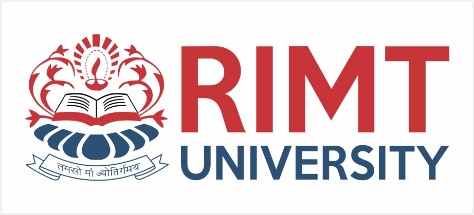 Department of Electrical Engineering
education for life                                          www.rimt.ac.in
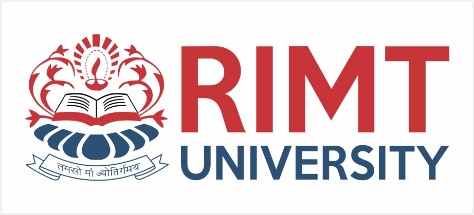 Topics Discussed in Next Lecture
Practice
Department of Electrical Engineering
education for life                                          www.rimt.ac.in